Pace: A GPU-enabled implementation of FV3GFS Using GT4Py
Oliver Elbert, NOAA GFDL
Johann Dahm, Eddie Davis, Florian Deconinck, Rhea George, Jeremy McGibbon, Tobias Wicky, Elynn Wu, Christopher Kung, Tal Ben-Nun, Lucas Harris, Linus Groner, and Oliver Fuhrer
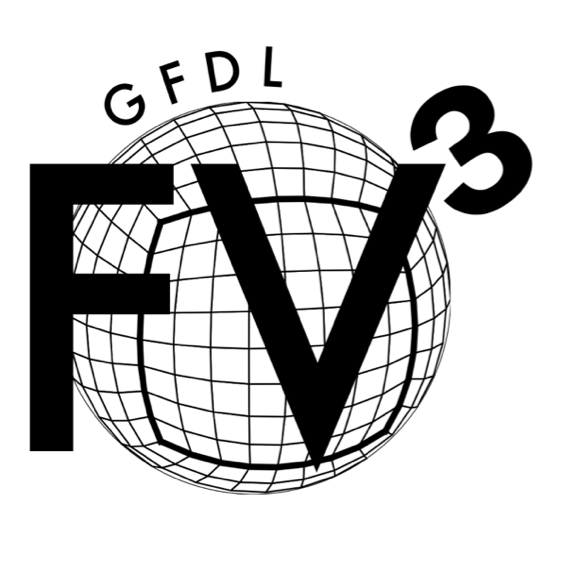 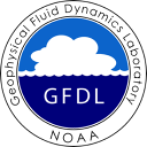 The Future of HPC
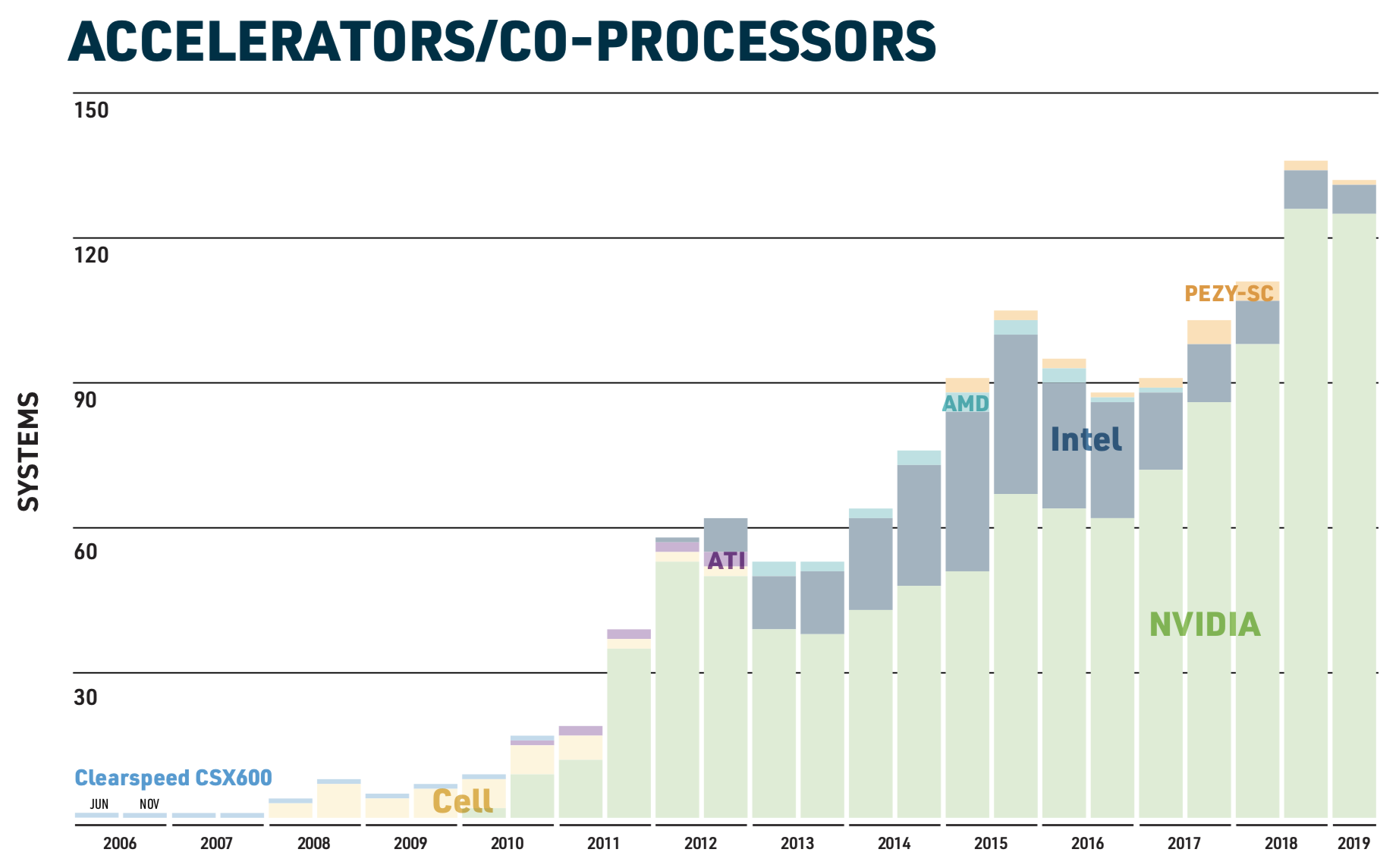 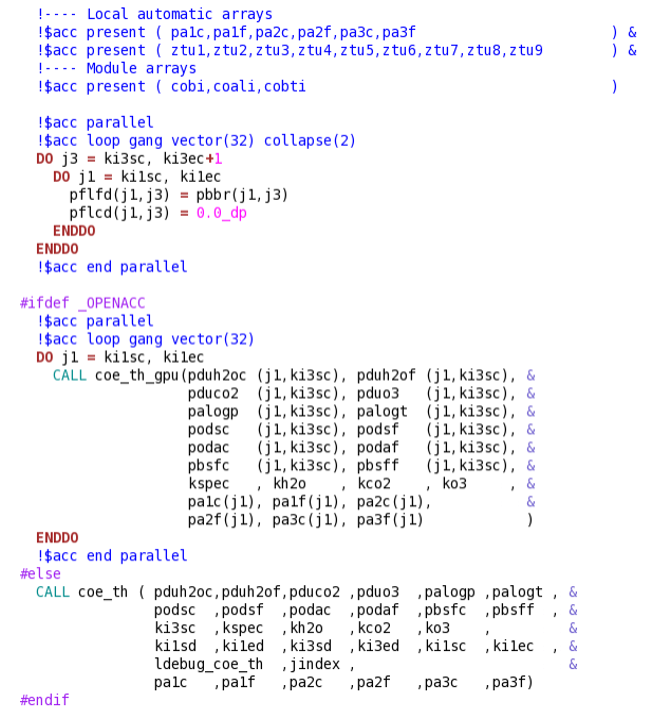 Approaches
Rewrite model for hardware backend
Adapt code with compiler directives
Write model in a DSL
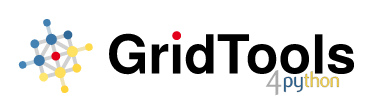 GridTools for Python
Write model code in Python using GT4Py library
Have access to Python environment for infrastructure, development, testing, etc…
DSL compiler translates code to C++/CUDA and optimizes code for hardware target


github.com/GridTools/gt4py
User code
DSL Frontend (GT4Py)
DSL Compiler
Checkers
Optimizers
Code Generators
Python
CPU Compiler
GPU Compiler
The Pace Model
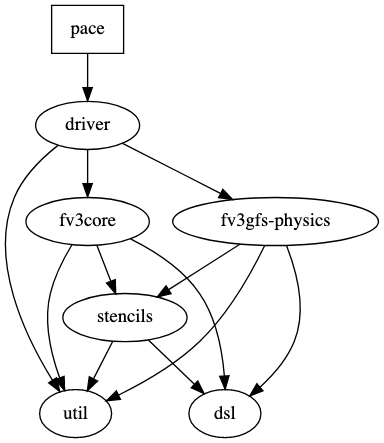 GT4Py port of FV3 + v2 of GFDL cloud microphysics
Rest of physics routines ported, not optimized or integrated yet
Contains infrastructure and utilities needed to run simulations, test code, profile performance…

https://github.com/NOAA-GFDL/pace
Dahm et al. 2023:
https://gmd.copernicus.org/articles/16/2719/2023/
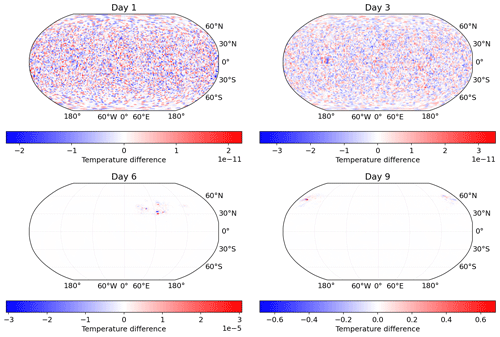 Comparing to Fortran
Moist baroclinic instability integrated for 9 days
Results match fairly well given arithmetic changes

Plotted: 850 mbar temperature
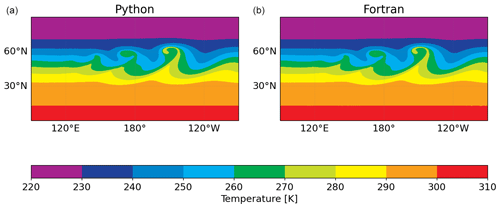 Performance
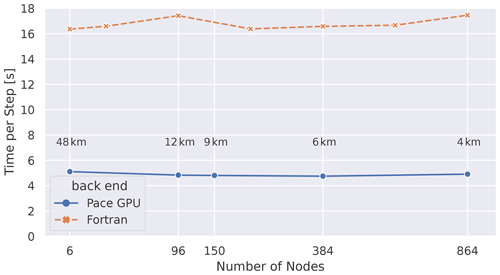 ~3.6x speedup over Fortran on P100 GPUs, ~8.6x on A100 GPUs
CPU performance tuning coming soon, currently ~25% of Fortran speed

Ben-Nun et al. 2022:
https://dl.acm.org/doi/abs/10.5555/3571885.3571982
(https://arxiv.org/pdf/2205.04148.pdf)
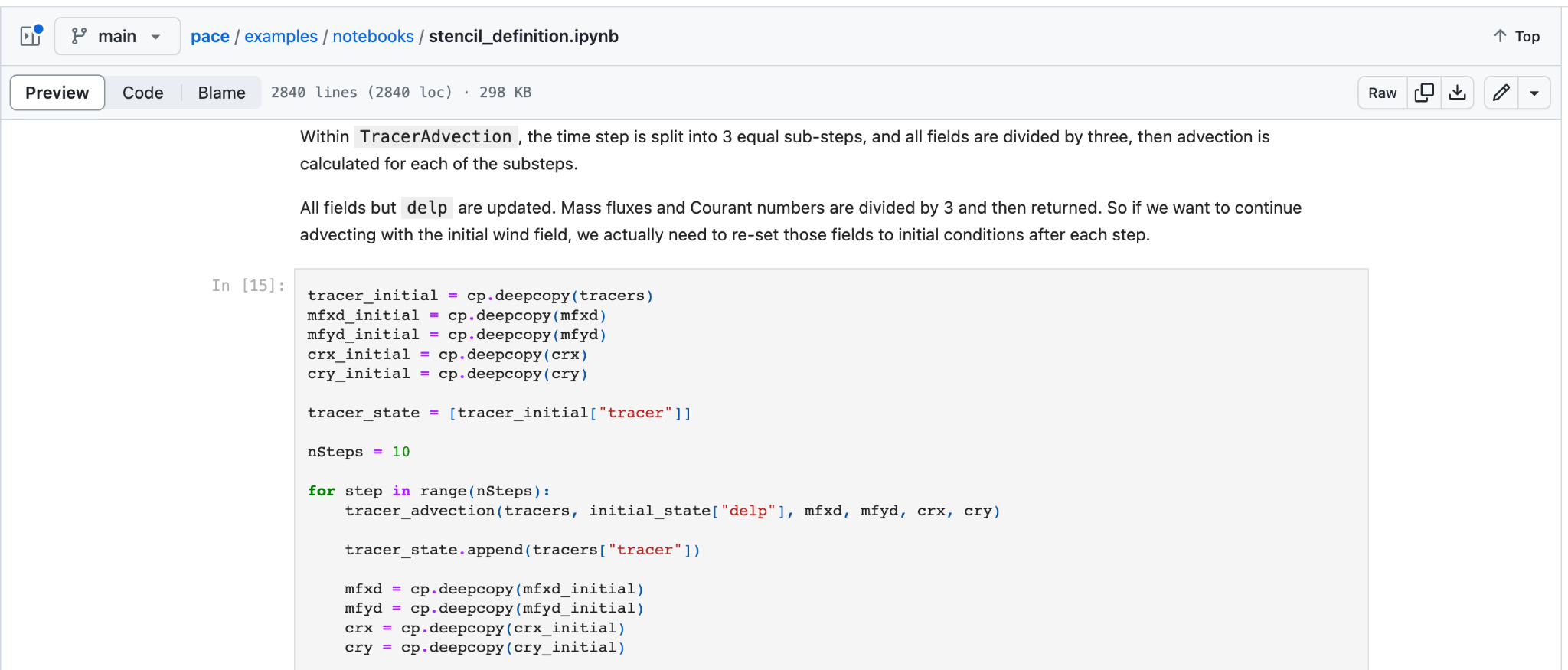 Take Advantage of Python
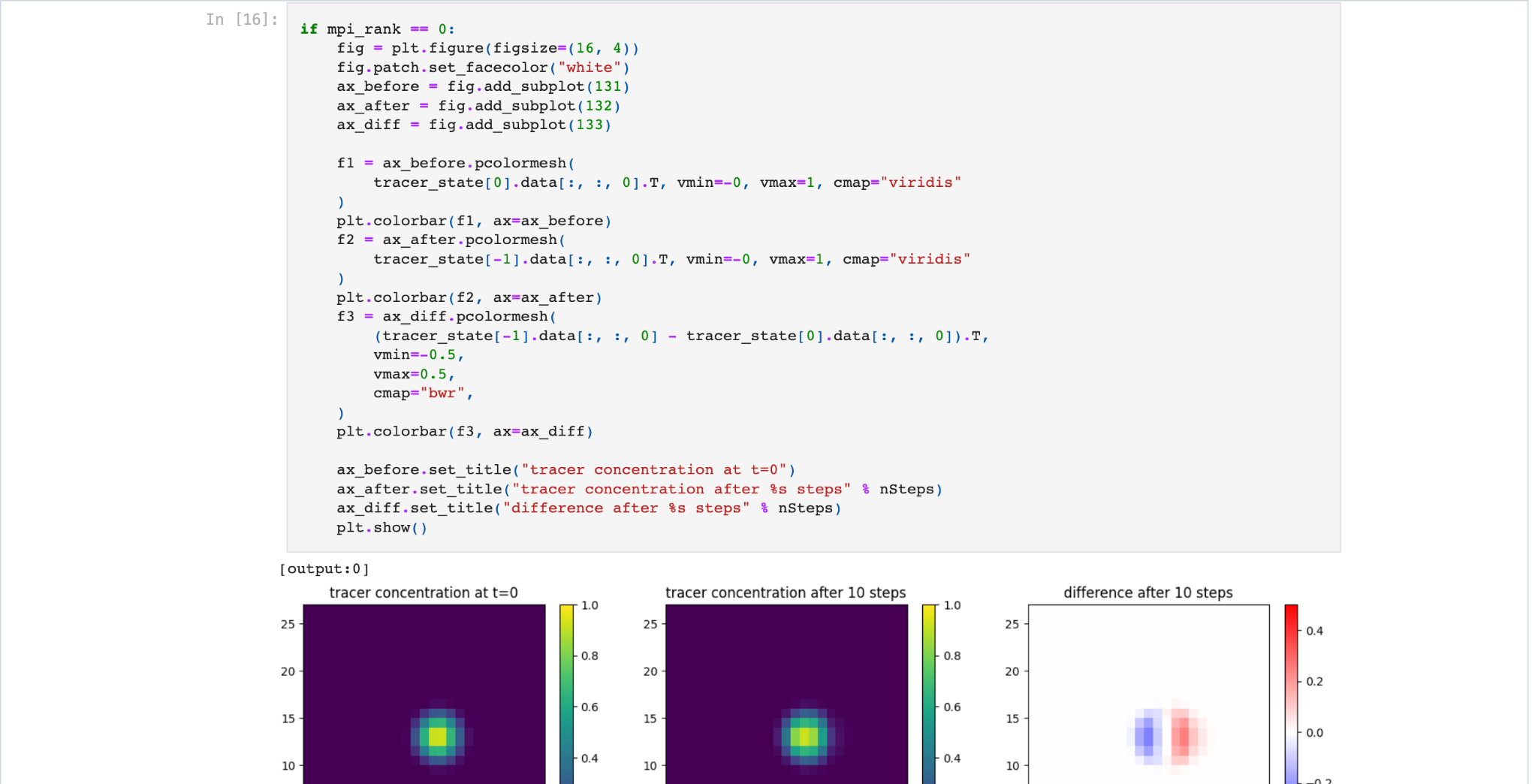 Python ecosystem available for model development

Can use Jupyter notebooks to run the model, or individual model components

Ex: run tracer advection for 10 steps and  plot the results
Ongoing Development
Latest GFDL Cloud Microphysics
Integrate and optimize more physics parameterizations
CPU performance
Additional Capabilities

Put Pace to work!
Thank You!
Former AI2 DSL Team
Collaborators
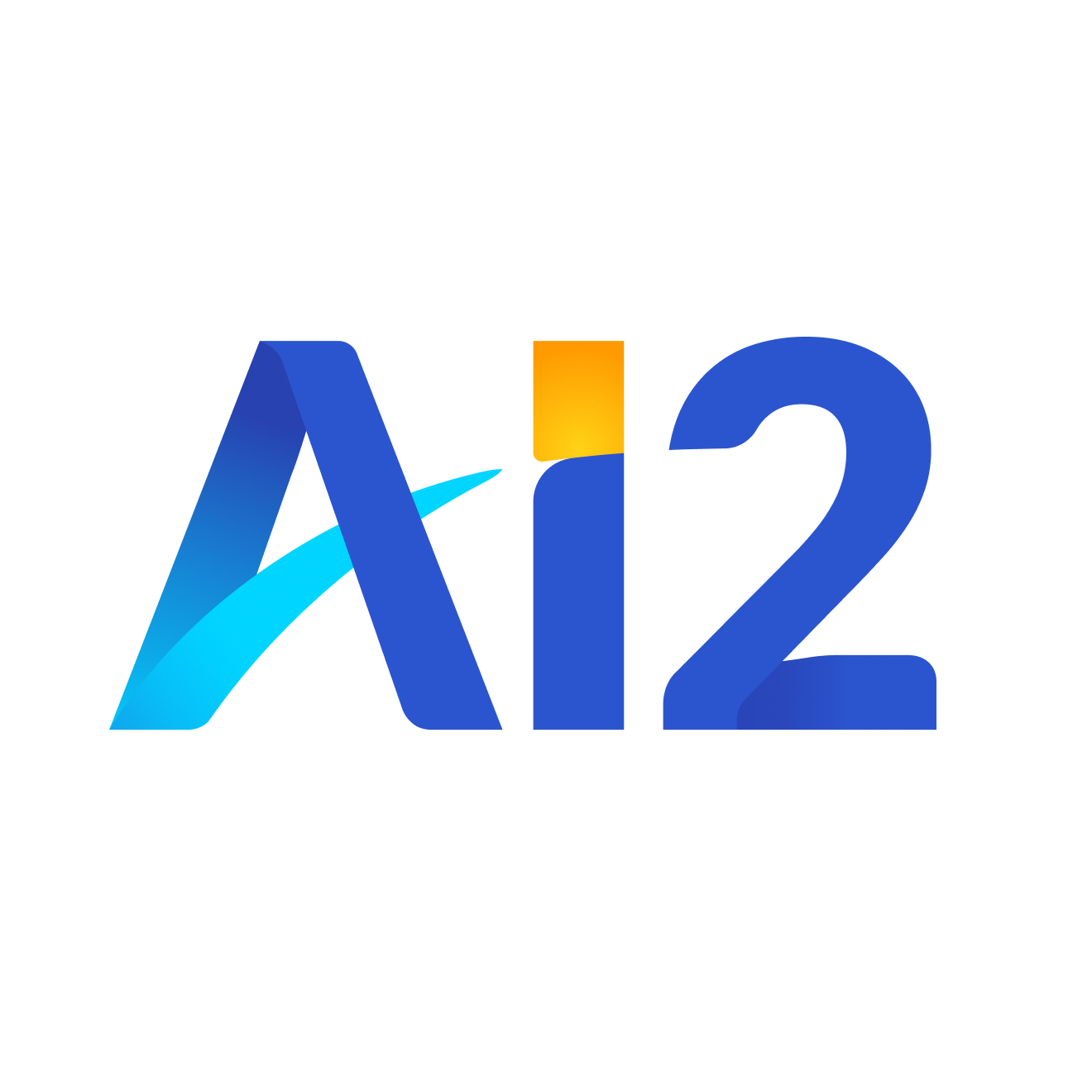 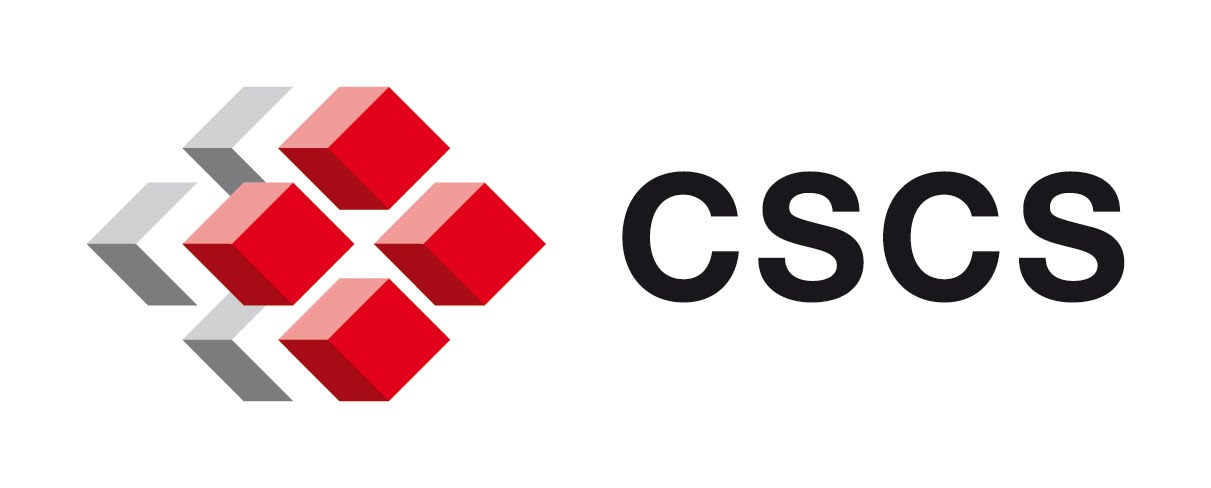 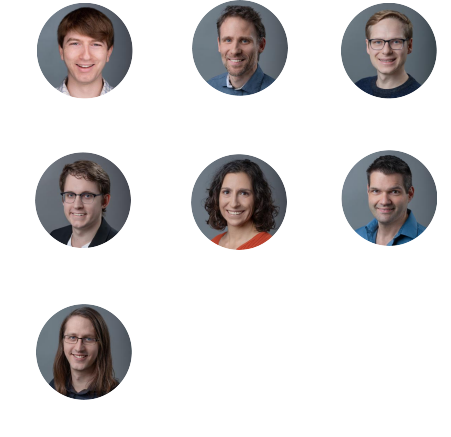 Oliver Elbert
Oli Fuhrer
Johann Dahm
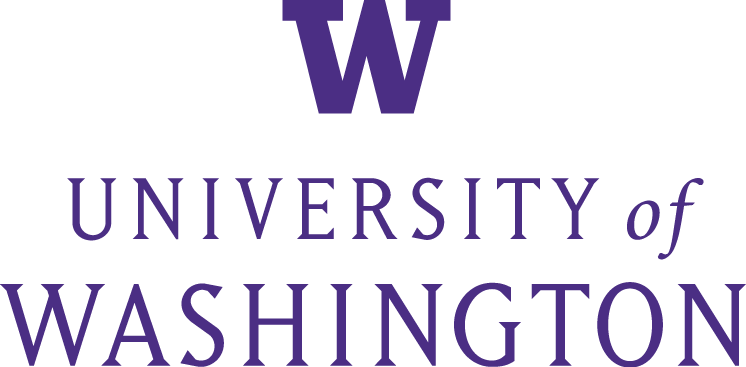 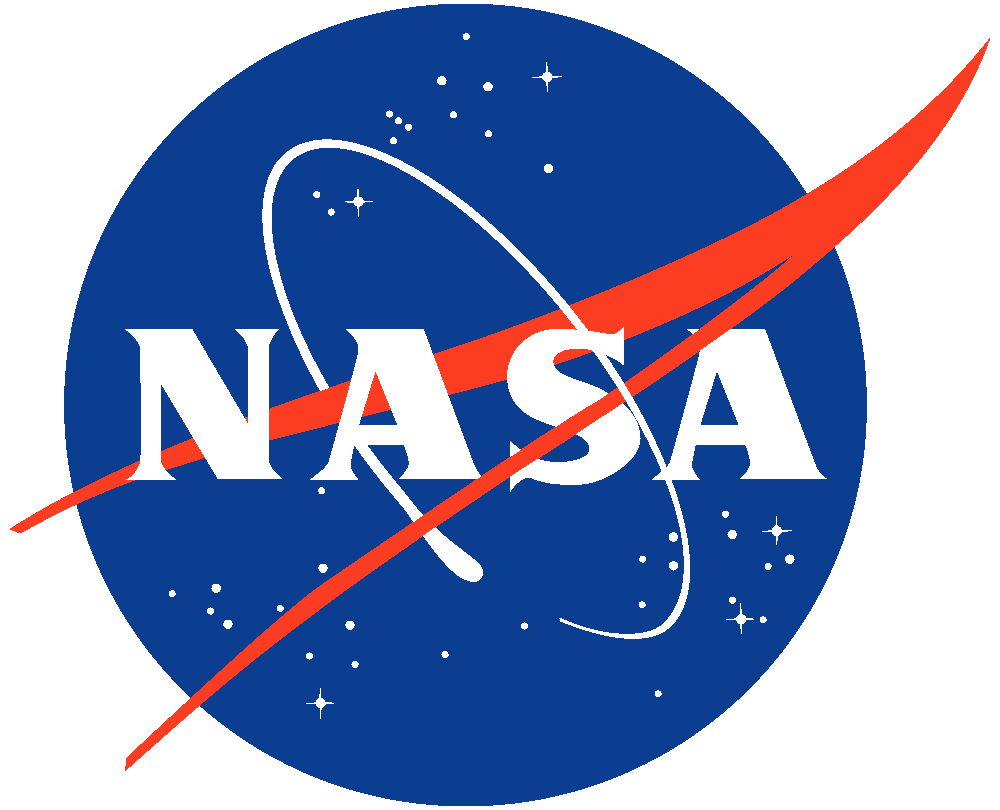 Eddie Davis
Tobias Wicky
Rhea George
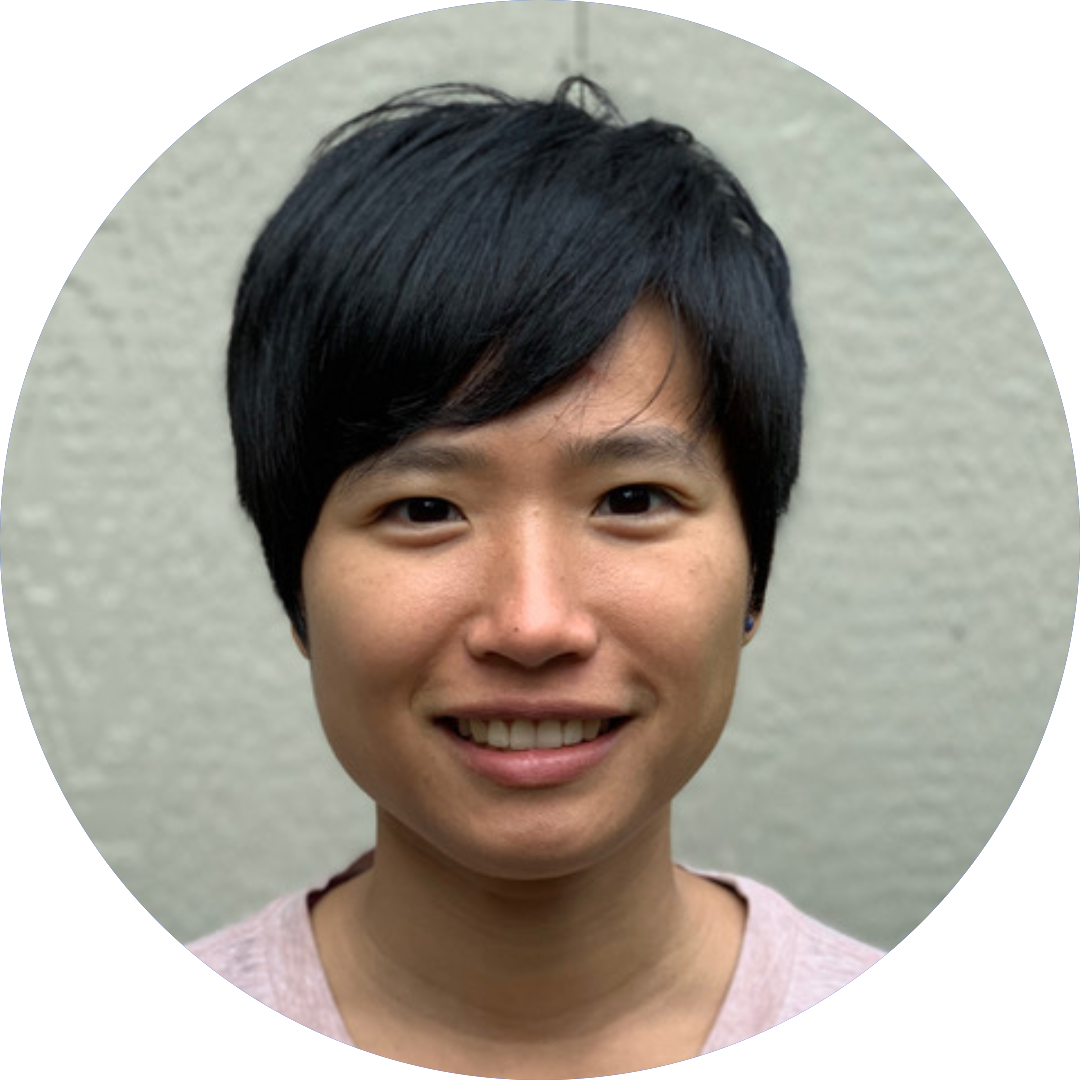 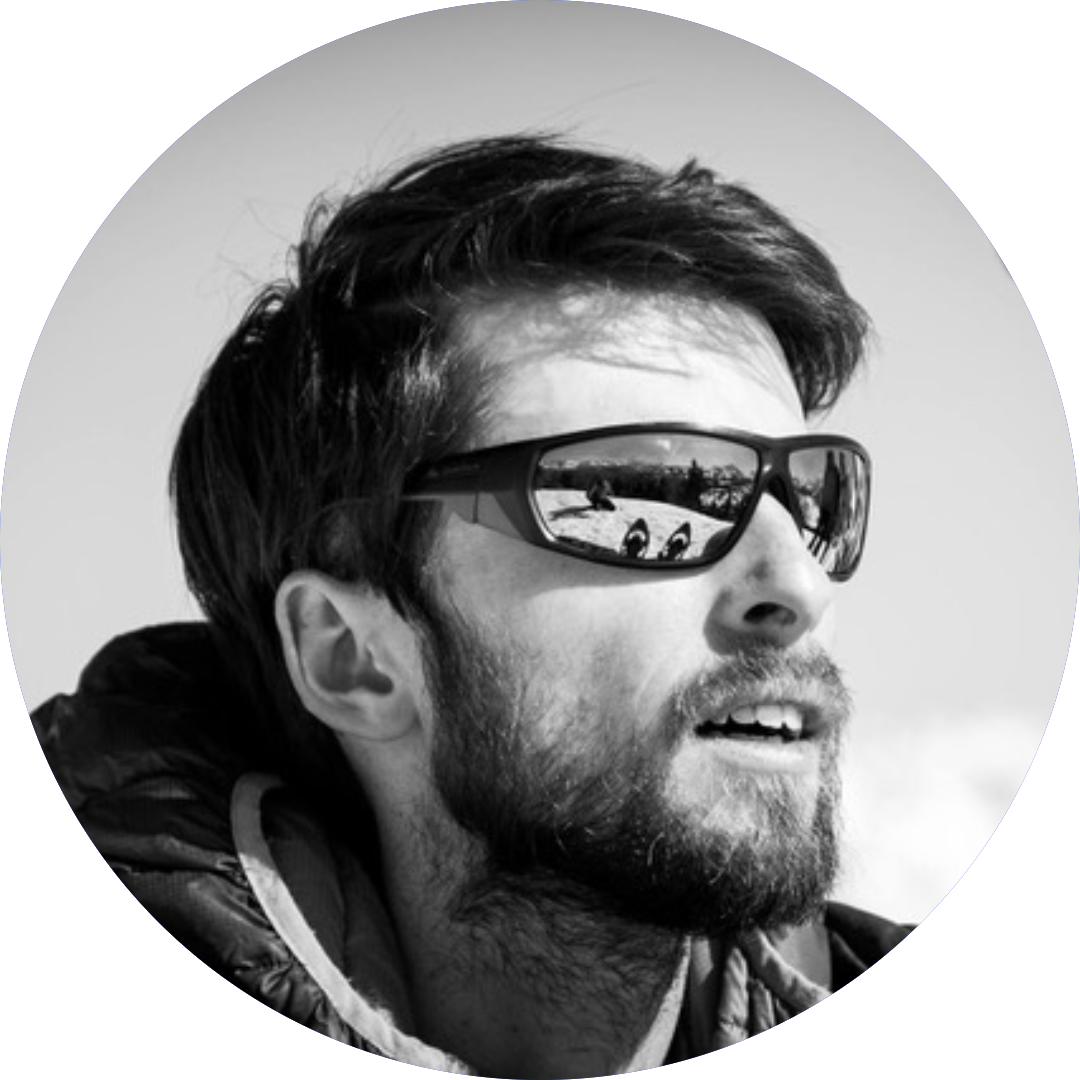 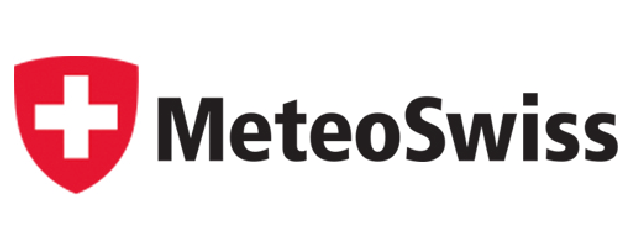 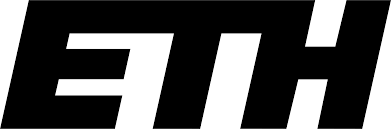 Jeremy McGibbon
Florian Deconinck
Elynn Wu
This slide intentionally left blank
GPUs vs CPUs
CPU:

Complex instructions done in serial
GPU:

Simple instructions done in parallel
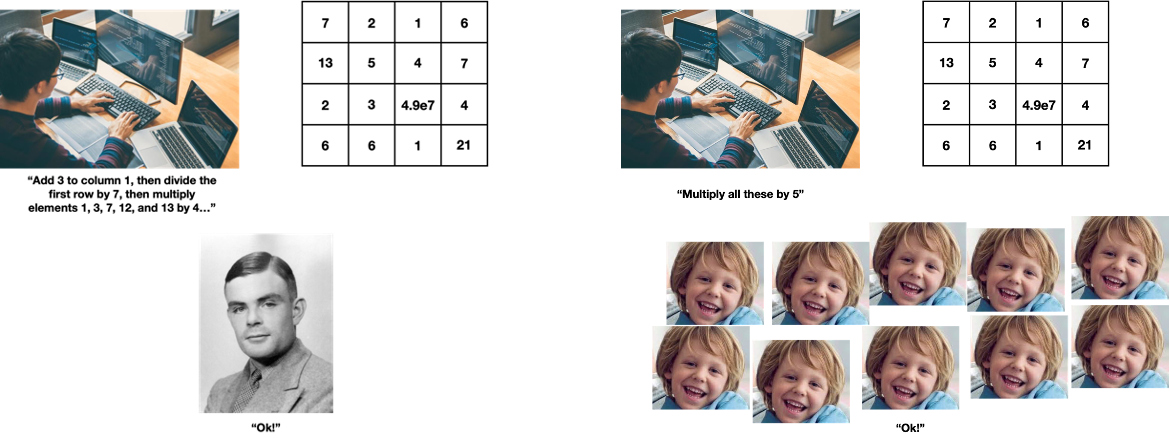 GT4Py Stencils
Instead of looping through x, y, z define a function that gets moved around the grid and applied to all the points you want
Pass 3D fields as arguments
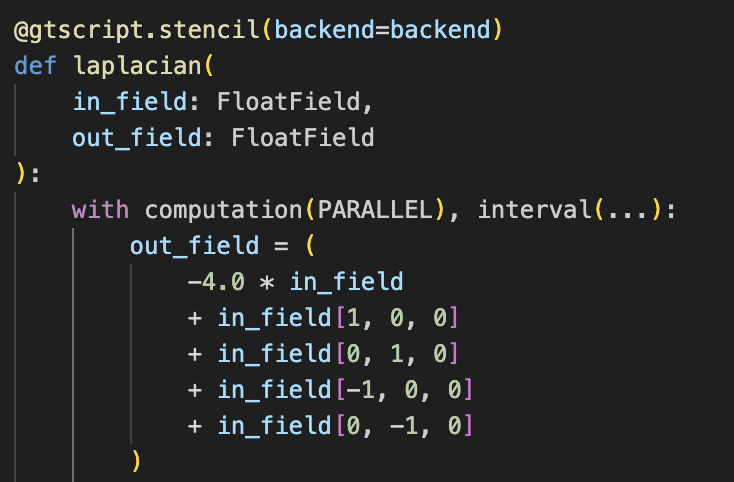 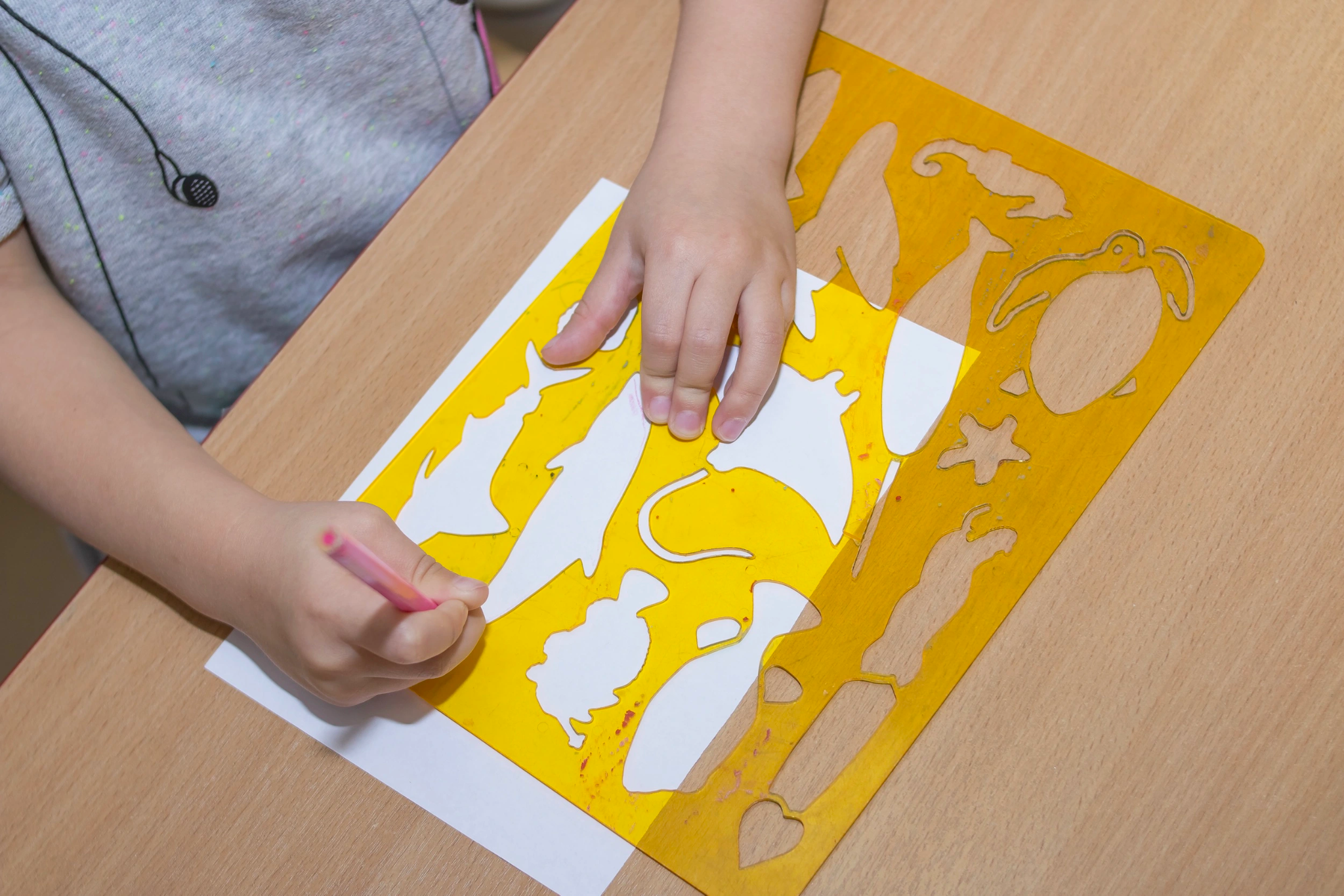 More on Stencils
Stencils run on all horizontal indices in parallel
Can set vertical order and boundaries within stencil through computation and interval
FORWARD to go from k=0 to kend, BACKWARD to go in reverse
Interval slices like numpy

Use offsets instead of absolute indices i-1 instead of i=13
Can’t write with offsets
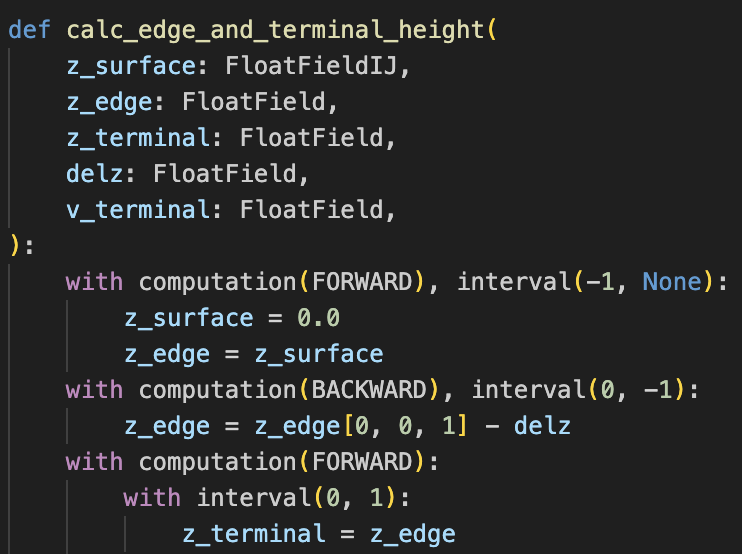 Comparing Code
subroutine del2_cubed(q, cd, del6_v, del6_u, rarea, grid)

real :: fx(is:ie+1, js,je), fy(is:ie, js:je+1)
!$OMP parallel do default(none) shared(km, q,& 
!$OMP is,ie,js,je, & cd) &
!$OMP private(fx, fy)
do k = 1, km
  do j = js, je 
    do i = is, ie + 1
      fx(i,j) = del6_v(i,j) * ( q(i-1,j,k) - q(i,j,k) )
    enddo
  enddo

  do j = js, je + 1
    do i = is, ie
      fy(i,j) = del6_u(i,j) * ( q(i,j-1,k) - q(i,j,k) )
    enddo
  enddo

  do j = js, je
    do i = is, ie
      q(i,j,k) = q(i,j,k) + cd * rarea(i,j) * ( 
          fx(i,j) - fx(i+1,j) + fy(i,j) - fy(i,j+1) )
    enddo
  enddo
enddo
...

end subroutine del2_cubed

call del2_cubed(q, cd, del6_v, del6_u, rarea, grid)
@gtscript.function
def delx(q, weight):
    return weight * (q[-1, 0, 0] – q)

@gtscript.function
def dely(q, weight)
    return weight * (q[0, -1, 0] – q)

@gtscript.stencil(backend=‘numpy’)
def del2_cubed(q:field, rarea:field, del6_v:field, del6_u:field, cd:float):
    with computation(PARALLEL), interval(...):
        fx = delx(q, del6_v)
        fy = dely(q, del6_u)
        q = q + cd * rarea * (fx - fx[1, 0, 0] + fy - fy[0, 1, 0])

del2_cubed(q, del6_u, del6_v rarea, cd,           origin=grid.compute_origin(), domain=grid.compute_domain())
Fortran
GT4Py
Horizontal loops removed, OMP removed
Index offsets instead of absolute indices
No explicit storage statements for temporary variables
Overhead-free, reusable functions -- inlining
Less code
No explicit parallelism or data storage layout
Escaping into straight Python is possible
DaCe
Compilation​ Toolchain
Generated Code
User Code
GT4Py Pipeline
NumPy
GT4Py Stencil
GeneralAnalysis
GT4Py Stencils
Per-targetOptimization
C++
CUDA
‹#›
DaCe
Compilation​ Toolchain
Generated Code
User Code
GT4Py Pipeline
GT4Py Stencil
GeneralAnalysis
GT4Py Stencils
Per-targetOptimization
C++
CUDA
aCe
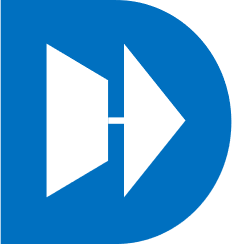 ‹#›
DaCe
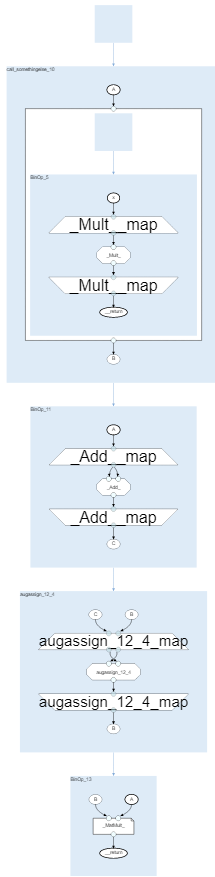 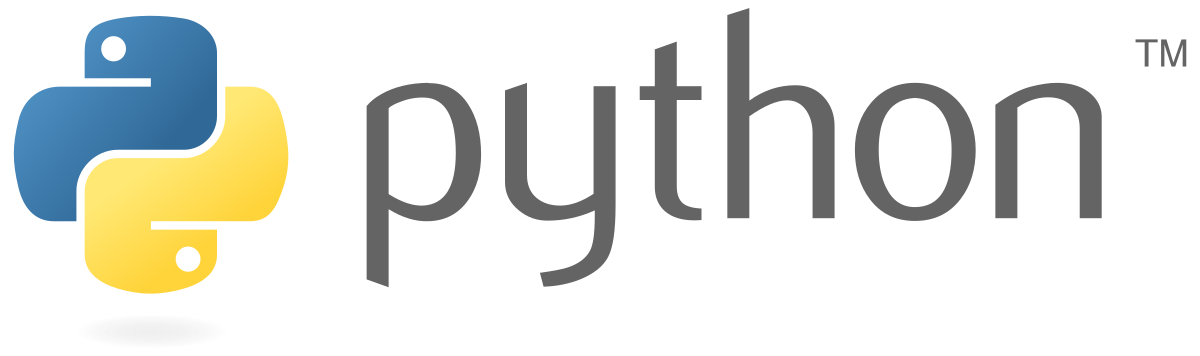 ace
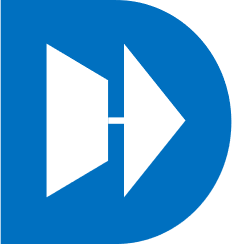 import dace
@dace.program
def somethingelse(x):
    return x * 5
@dace.program
def example(A: dace.float64[20, 20]):
    B = somethingelse(A)
    C = A + A
    B += C
    return np.dot(B, A)
parametric dataflow representation
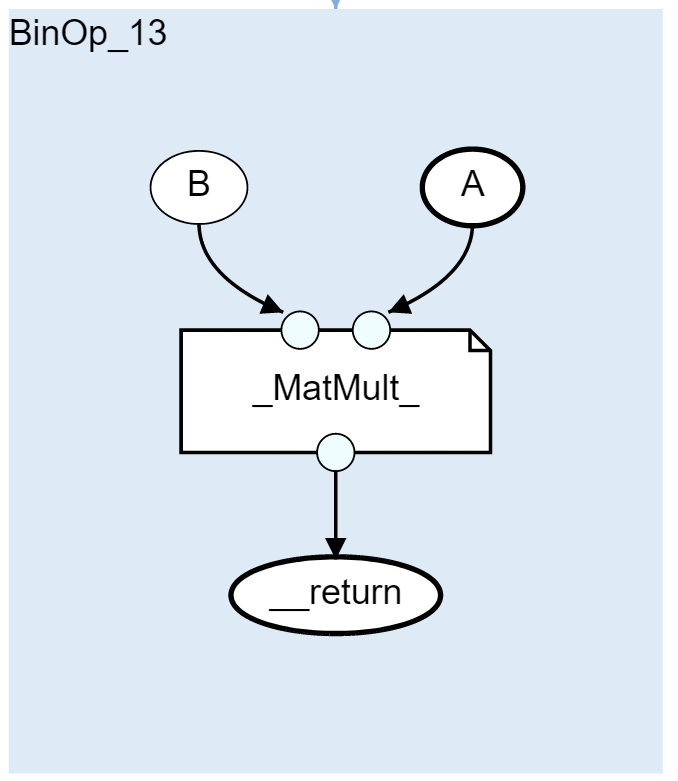 ‹#›
imperative code
‹#›
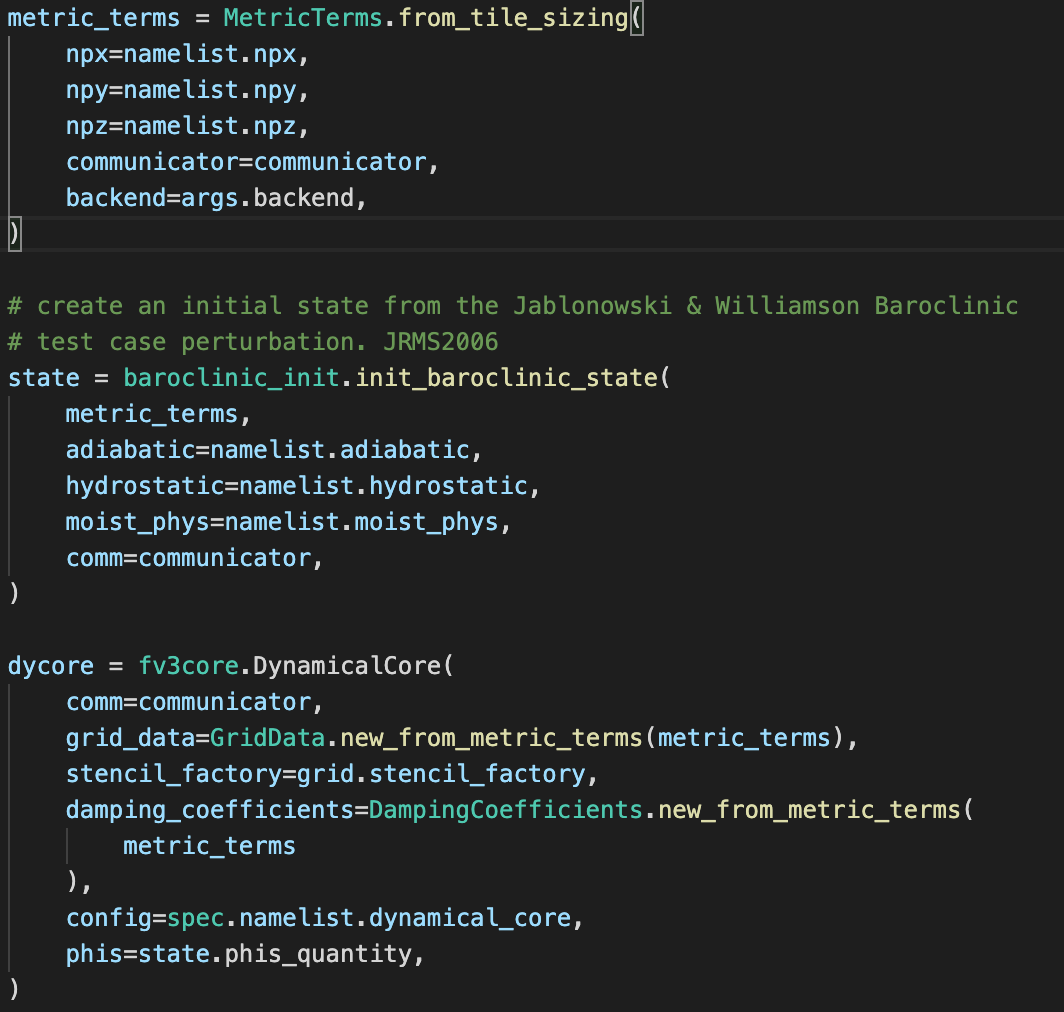 Running the Dycore
Python runfile.py
Import dynamical core, state setup modules
Load namelist from file, initialize grid, state, and dycore
Then simple loop over timesteps.

Full access to Python ecosystem for performance monitoring, postprocessing, etc.
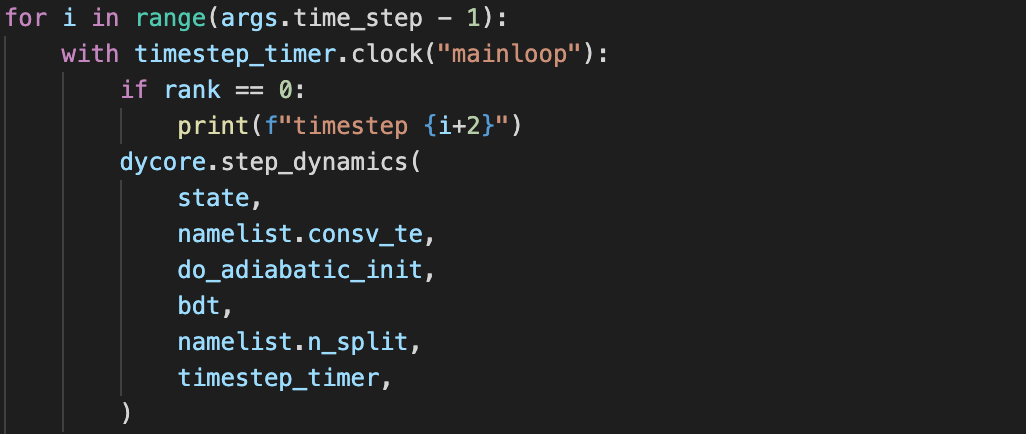 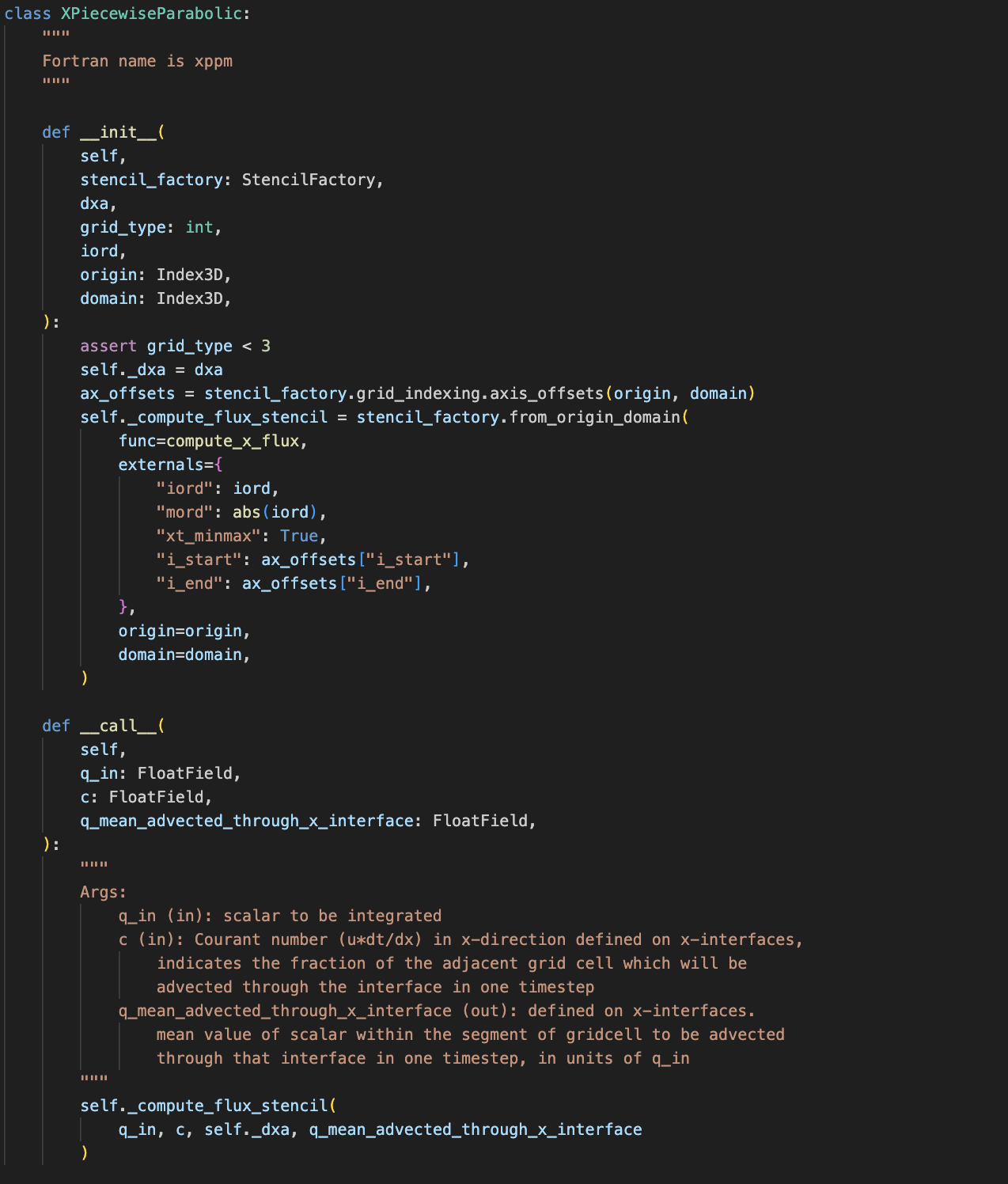 Object Orientation
Most stencils live inside classes
Preserves temporary storages
Stencils compile at init-time
Simple organization

__init__ creates an object of the class, handles stencil compilation, etc.
__call__ means objects are called like functions
Object Orientation
init:
Objects create objects inside their constructors
Ex: fvtp2d uses xppm
self.x_piecewise_parabolic_inner = XPiecewiseParabolic(
    stencil_factory=stencil_factory,
    dxa=grid_data.dxa,
    grid_type=grid_type,
    iord=ord_inner,
    origin=idx.origin_compute(add=(0, -idx.n_halo, 0)),
    domain=idx.domain_compute(add=(1, 1 + 2 * idx.n_halo, 1)),
)
call:
self.x_piecewise_parabolic_inner(q, crx, self._q_x_advected_mean)
Porting
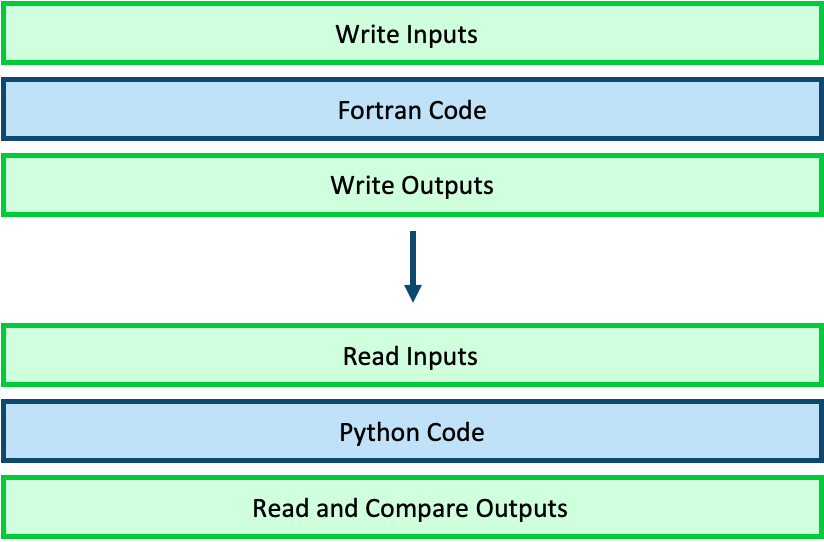 Porting
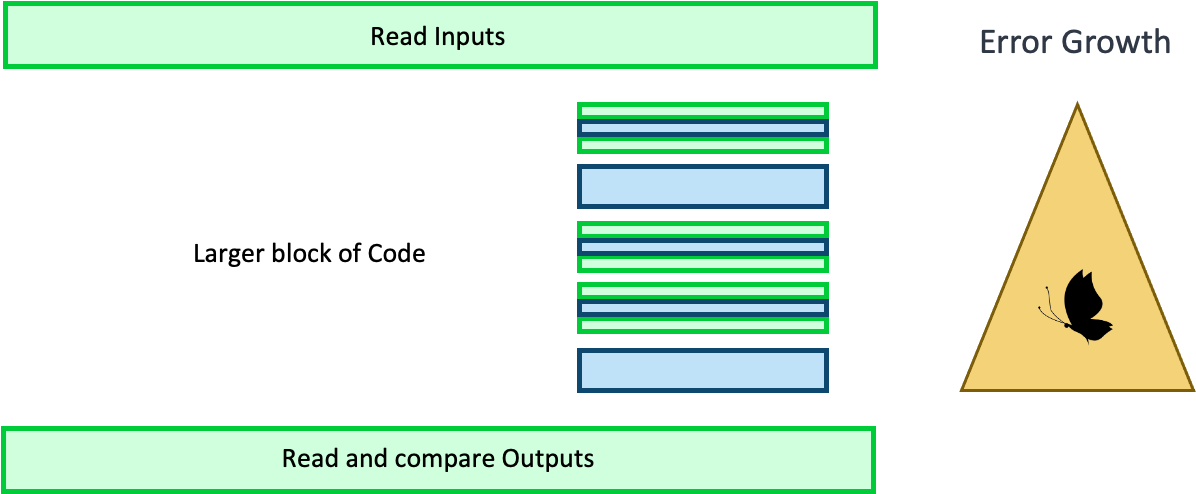 Suite of tests to make sure code matches Fortran as Pace builds up
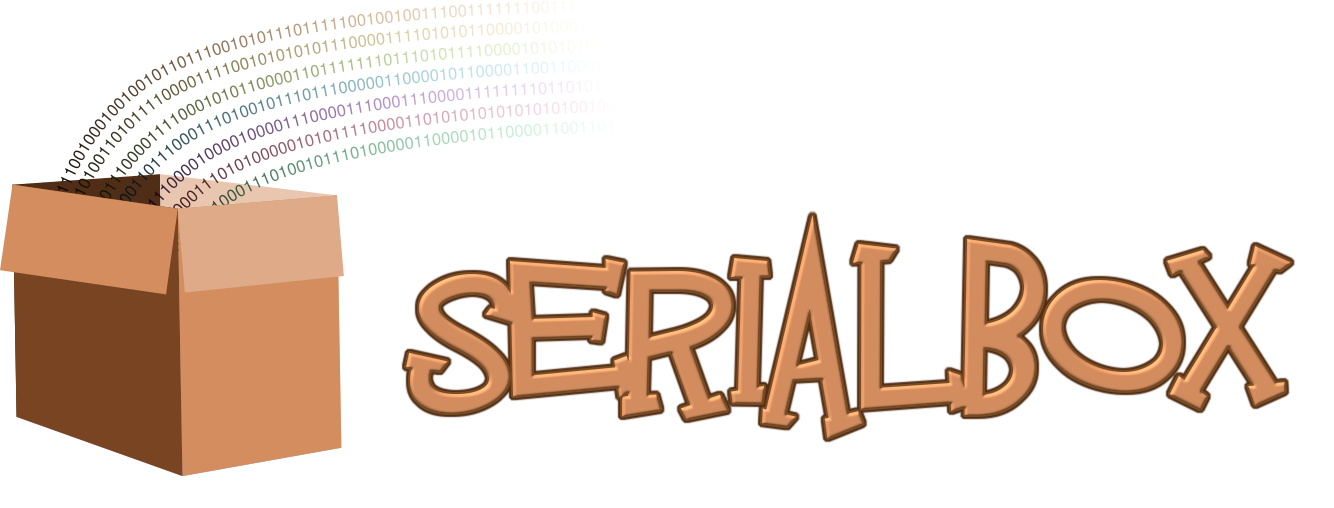 Serialbox
Handy tool from GridTools team
Extracts data from C++, Python, Fortran codes
For Fortran: !$ser statements
Save data or execute code

Python preprocessor replaces !$ser with #ifdef SERIALIZE
Compile Fortran with -DSERIALIZE and run
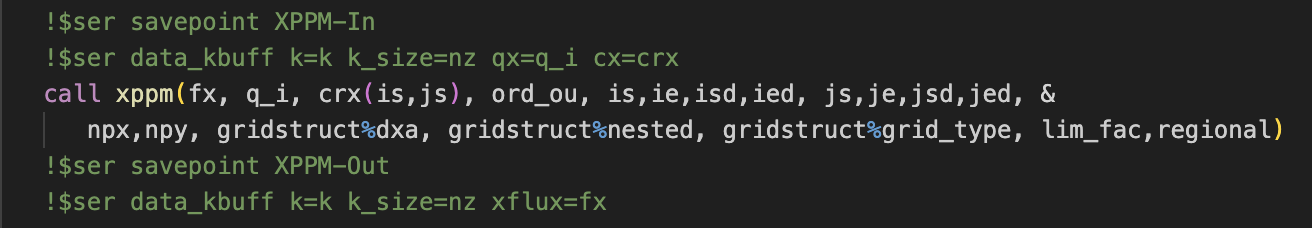 !$ser verbatim bdt=dt_atmos/real(abs(p_split))